Информационная карта инновационного опыта
Бесчастнова И.А., методист ИМО УО г.Казани
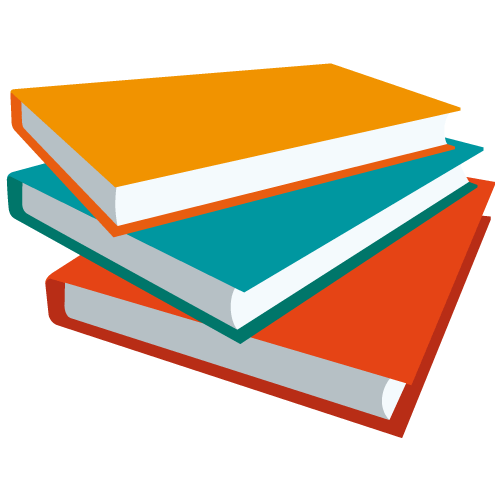 Закон об образовании в РФ
Статья 20. 
п.1. Экспериментальная и инновационная деятельность в сфере образования осуществляется в целях обеспечения модернизации и развития системы образования …….

П.3. Инновационная деятельность ориентирована на совершенствование научно-педагогического, учебно-методического, организационного, правового, финансово-экономического, кадрового, материально-технического обеспечения системы образования и осуществляется в форме реализации инновационных проектов и программ организациями, осуществляющими образовательную деятельность…….
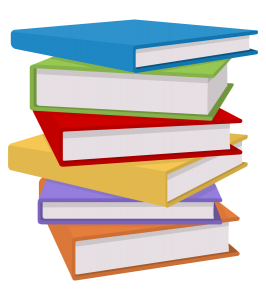 Закон об образовании в РФ
Статья 20. 
П.5. Федеральные государственные органы и органы государственной власти субъектов Российской Федерации, осуществляющие государственное управление в сфере образования, в рамках своих полномочий создают условия для реализации инновационных образовательных проектов, программ и внедрения их результатов в практику.
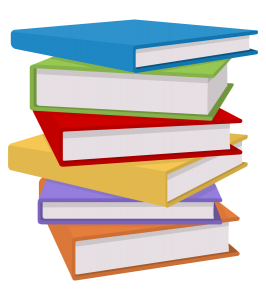 Документы инновационных площадок
Приказ УО г.Казани 
Приказ по ДОУ
Информационная карта инновационного опыта
Положения
План работы инновационной площадки
Протоколы (педсоветов, заседаний творческих групп и т.д.)
Отчеты
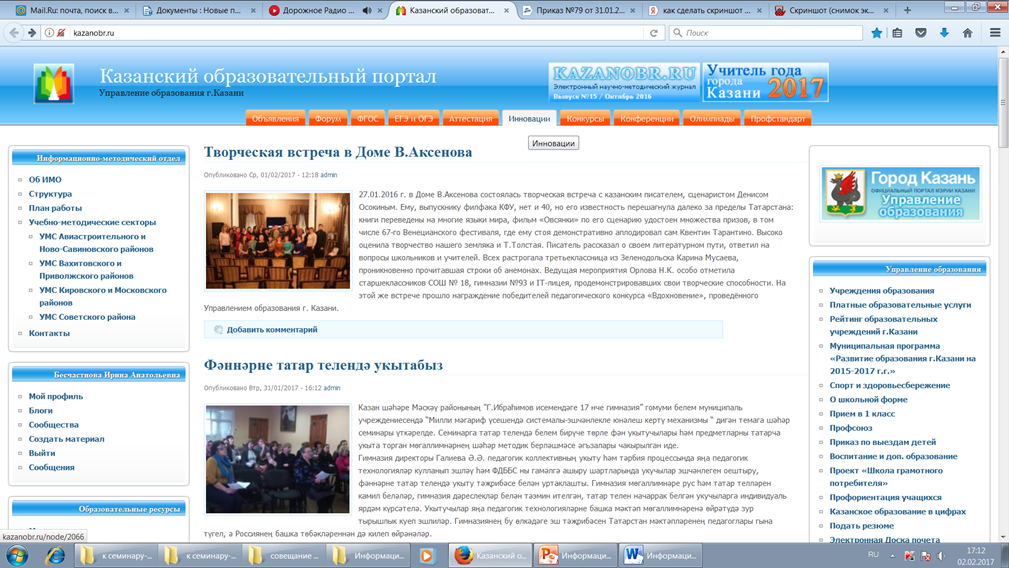 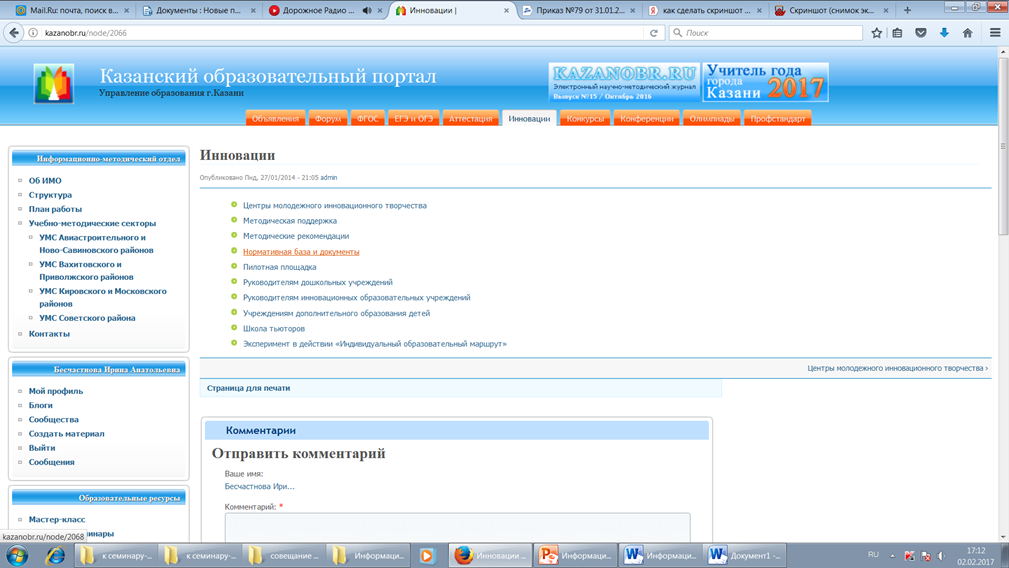 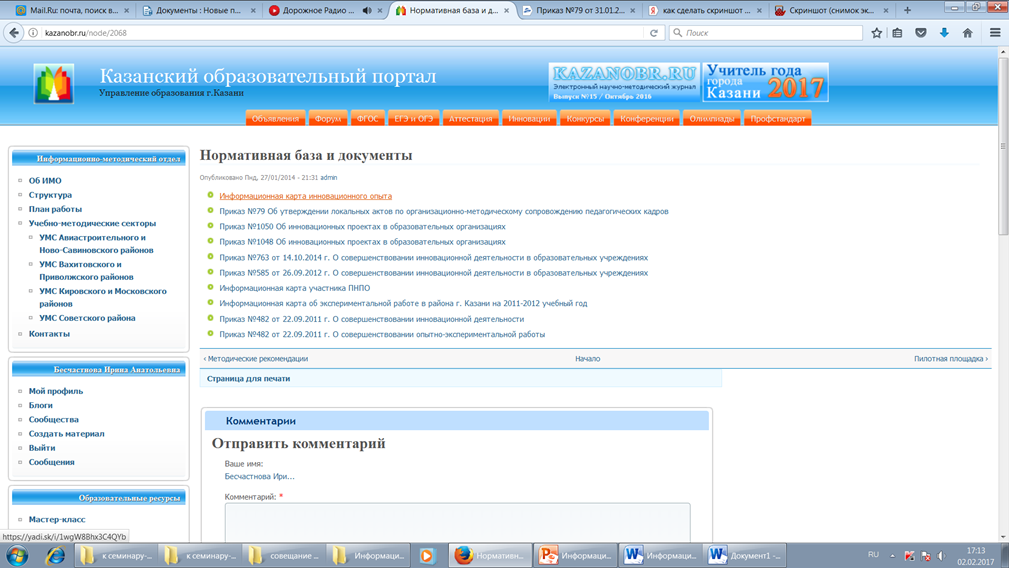 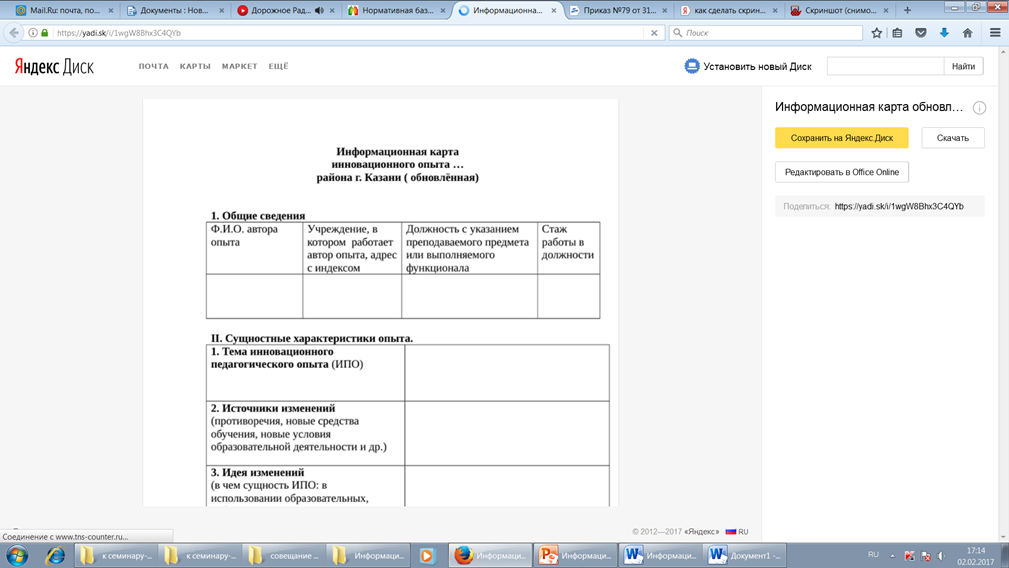 Информационная карта
I. Общие сведения
II. Сущностные характеристики опыта.
III. Описание инновационного опыта ОУ.
IV. Экспертное заключение.
Оглавление
Информационная карта инновационного опыта 
МАДОУ «Детский сад № ___» Приволжского района г. Казани
Информационная карта. 
1. Общие сведения
Информационная карта. 
1. Общие сведения
Информационная карта. 
1. Общие сведения
Информационная карта. 
II. Сущностные характеристики опыта
Развитие познавательной активности детей дошкольного возраста 
в процессе организации наблюдений
Использование метода наблюдения как средства развития познавательной активности детей дошкольного возраста
Информационная карта. 
II. Сущностные характеристики опыта
Очень четко, лишних вступительных слов
Информационная карта. 
II. Сущностные характеристики опыта
Информационная карта. 
II. Сущностные характеристики опыта
Информационная карта. 
II. Сущностные характеристики опыта
Информационная карта. 
II. Сущностные характеристики опыта
Информационная карта. 
II. Сущностные характеристики опыта
Информационная карта. 
III. Описание инновационного опыта ОУ.
Информационная карта. 
IV. Экспертное заключение.
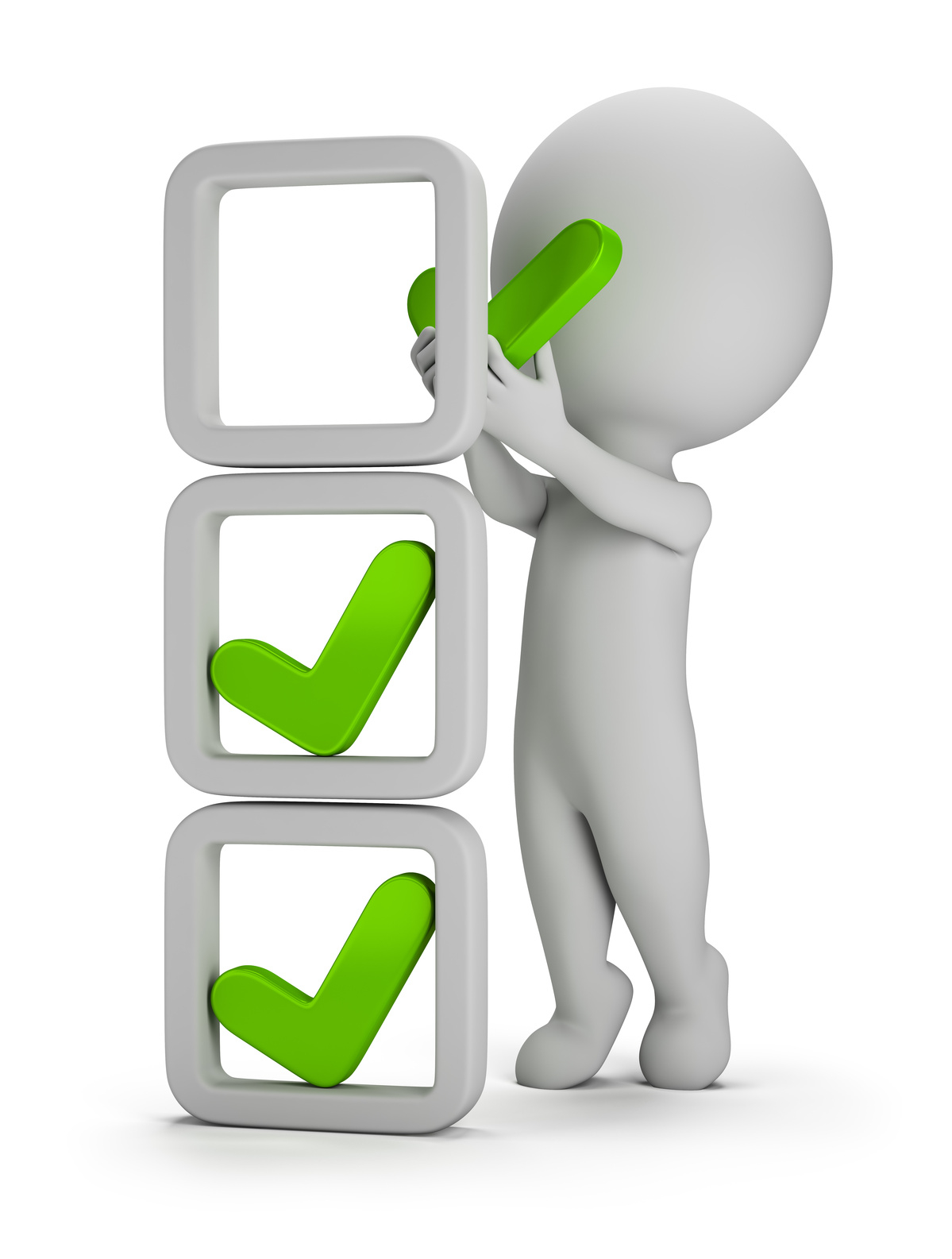